My film project
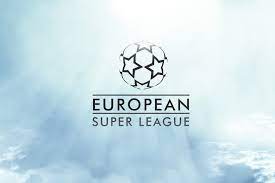 A divided country united against greed
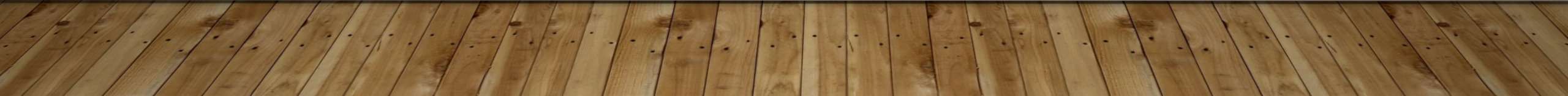 The concept
For the project we were given a large amount of creative freedom on what we wanted our film to be about and what genre it came under
For my film I always knew that it would be a documentary/docu-fiction style film as I feel like I can add more of a meaning and message behind my work something which I value greatly.
Making peoples voices heard and making the masses heard by the 1% is very important and media is one of the strongest ways to do this
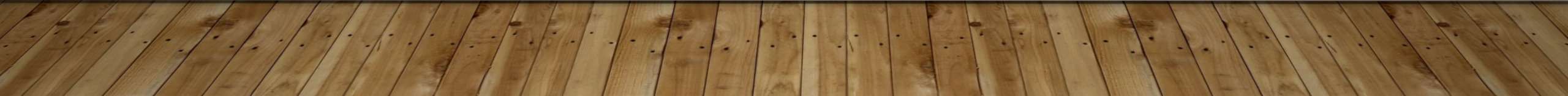 The content
Having decided on an idea I had to focus on developing a story/overall plot for the film.
The main concept I decided on is how the united kingdom united to fight the European super league and how it captured the nations spirit and united the people against greed for a cause they believed in 
It will follow a linear narrative throughout the doumnetary
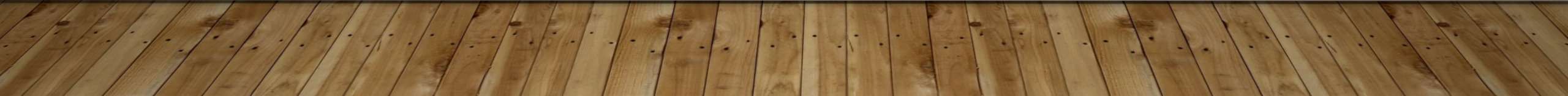 inspiration
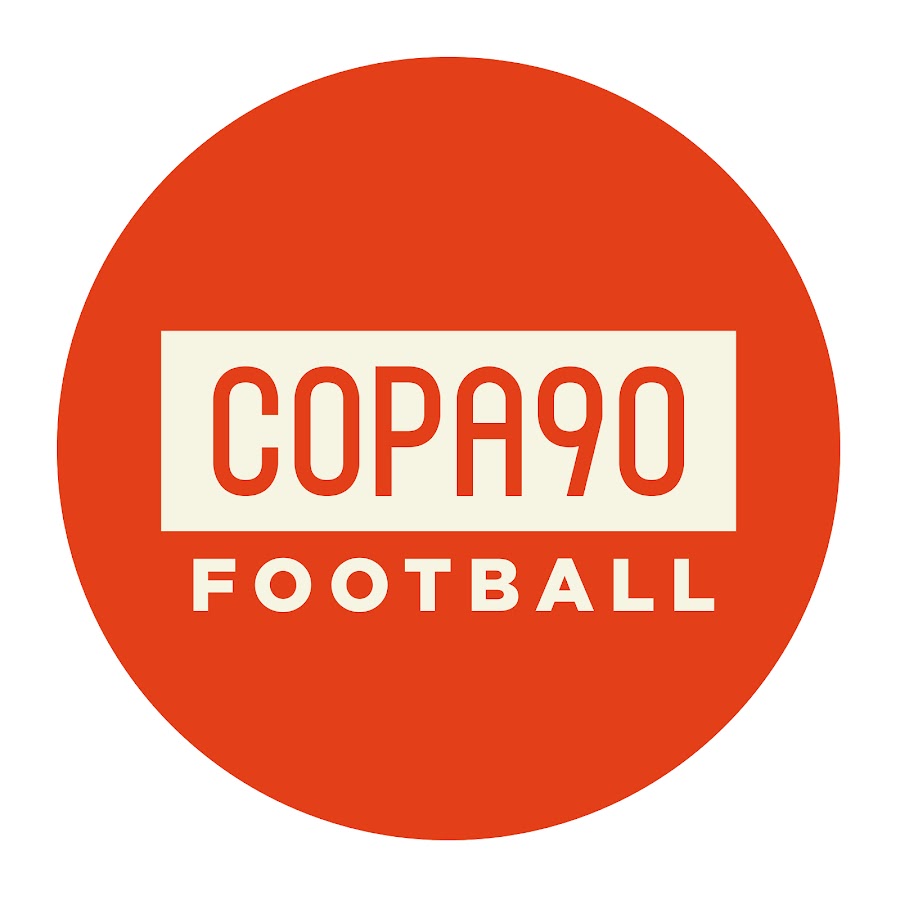 My main inspirations are general journalism and how it can be sued as a way to give power to the masses when used correctly and a second inspiration would be the Youtube channel Copa 90 they have captured many mini documentaries such as "casuals" which I derived inspiration from
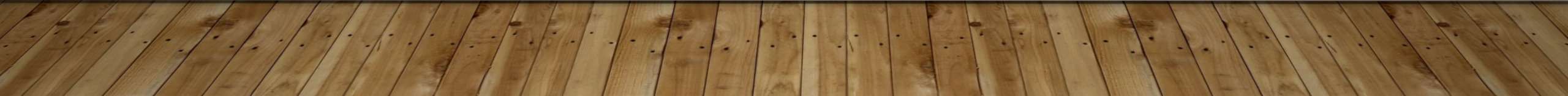 Codes and conventions to implement
Using archival footage and pictures
Narration over such footage to provide information and insight
Interviewing people of interest
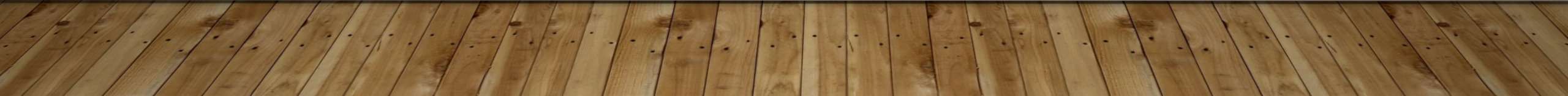 Location and props
Hopeful to gain access to Bradford city's pitch/representative and fans
Backup plan is a lower league team such as Kashmiri football association or Bradford park avenue as these would also provide a unique perspective
Outside of valley parade on a match day to ask fans questions on their thoughts on the European super league
Camera men one actor
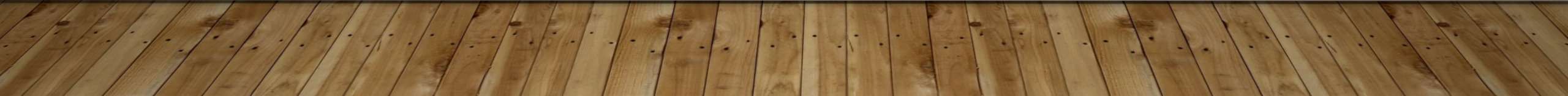 factors
The resources I shall need are:
Access to a football ground and permission to film
One main actor who will be interviewing
2 cameras for different angles and shots
Potential: car/bus/train
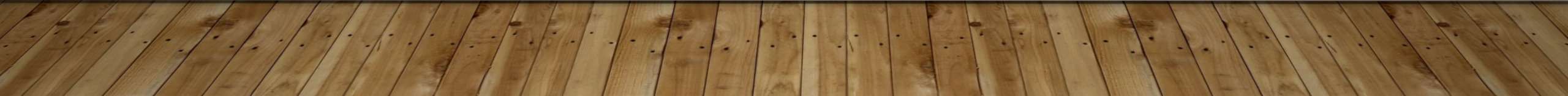